Shape with image background
Introduction to
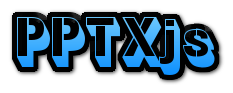 arc1
Pie
Amir
arc2
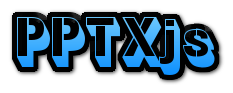 Not supported shape
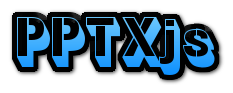 What is PPTXjs?
jQuery plugin
Written in javascript
Representing a presentation
Supports writing to html
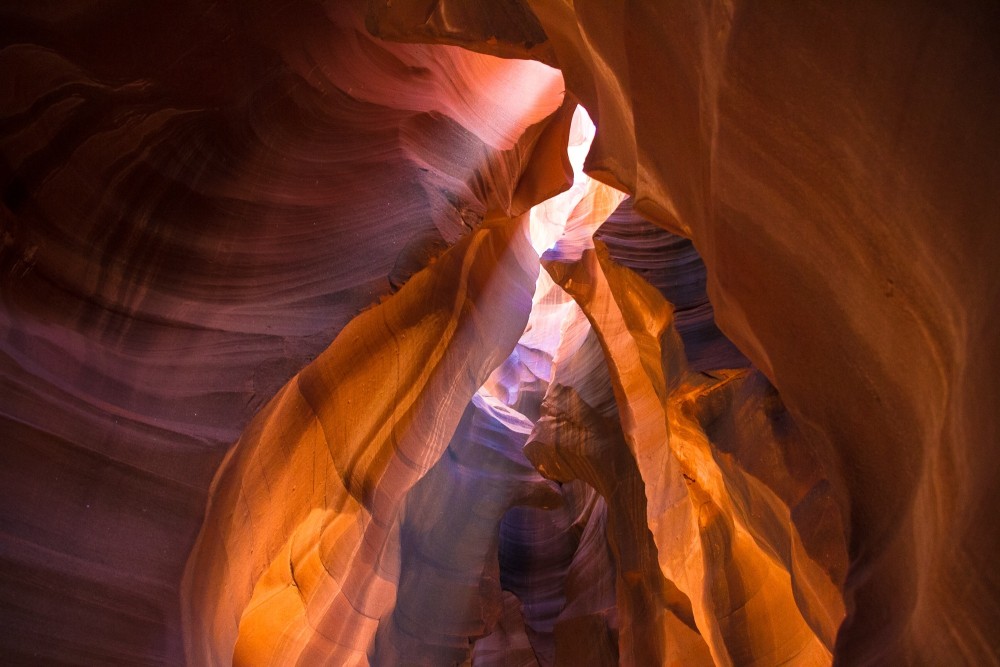 jQuery plugin
Written in javascript
Representing a presentation
Supports writing to html
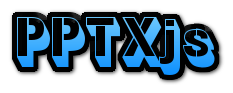 What's the point?
Generate slide decks
Represent business data
Show a family slide show
...
Export these to HTML formats
Presentation 2007  slides
Serialized
כמה דברים בעברית
עוד דברים בעברית
ועוד
Not yet 100% support yet
…..
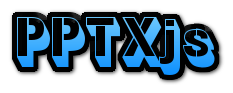 Need more info?
Check the project site on GitHub:https://github.com/meshesha/PPTX2HTML
shape
Custom Table
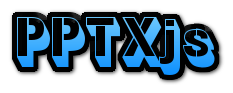 fdsf
HIIIIII
vvv
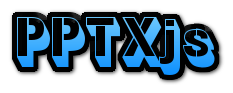 SmartArt Diagram